Приведение дробей к общему знаменателю
Задание для устного счета


6 класс
Приведите дробь к знаменателю  32:
?
Дополнительный множитель:
Приведите дробь к знаменателю  38:
?
Дополнительный множитель:
Приведите дробь к знаменателю  42:
?
Дополнительный множитель:
Приведите дробь к знаменателю  48:
?
Дополнительный множитель:
Приведите дроби к наименьшему общему знаменателю:
?
Дополнительный множитель:
?
Наименьший общий знаменатель:
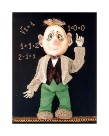 ?
Дополнительный множитель:
Приведите дроби к наименьшему общему знаменателю:
?
Дополнительный множитель:
?
Наименьший общий знаменатель:
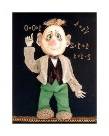 ?
Дополнительный множитель:
Приведите дроби к наименьшему общему знаменателю:
?
Дополнительный множитель:
?
Наименьший общий знаменатель:
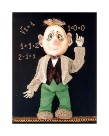 ?
Дополнительный множитель: